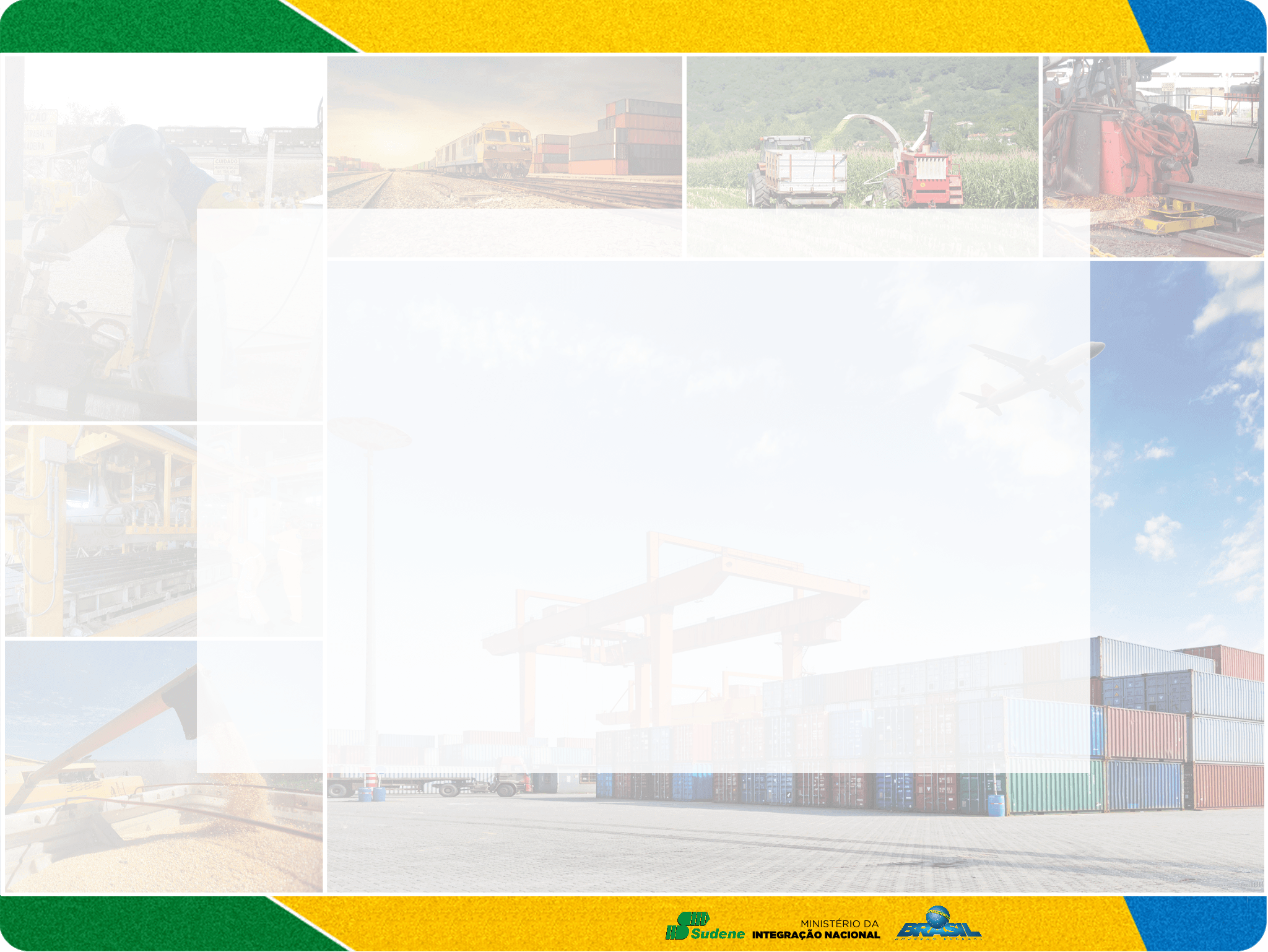 Superintendência do Desenvolvimento do Nordeste – SUDENE


WORKSHOP FDNE
Recife, julho de 2017.
FINALIDADE
 SUDENE
A Sudene tem por finalidade promover o desenvolvimento includente e sustentável de sua área de atuação e a integração competitiva da base produtiva regional na economia nacional e internacional.
INSTRUMENTOS DE AÇÃO
9 ESTADOS DO NORDESTE
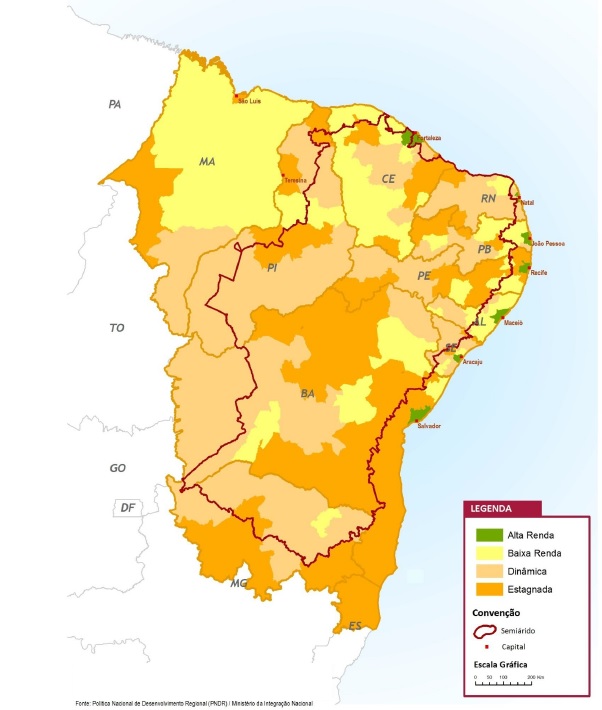 Área de atuação da Sudene de acordo com a tipologia de municípios da PNDR
NORTE DE MG E ES
ÁREA DE ATUAÇÃO
FDNE
EM NÚMEROS
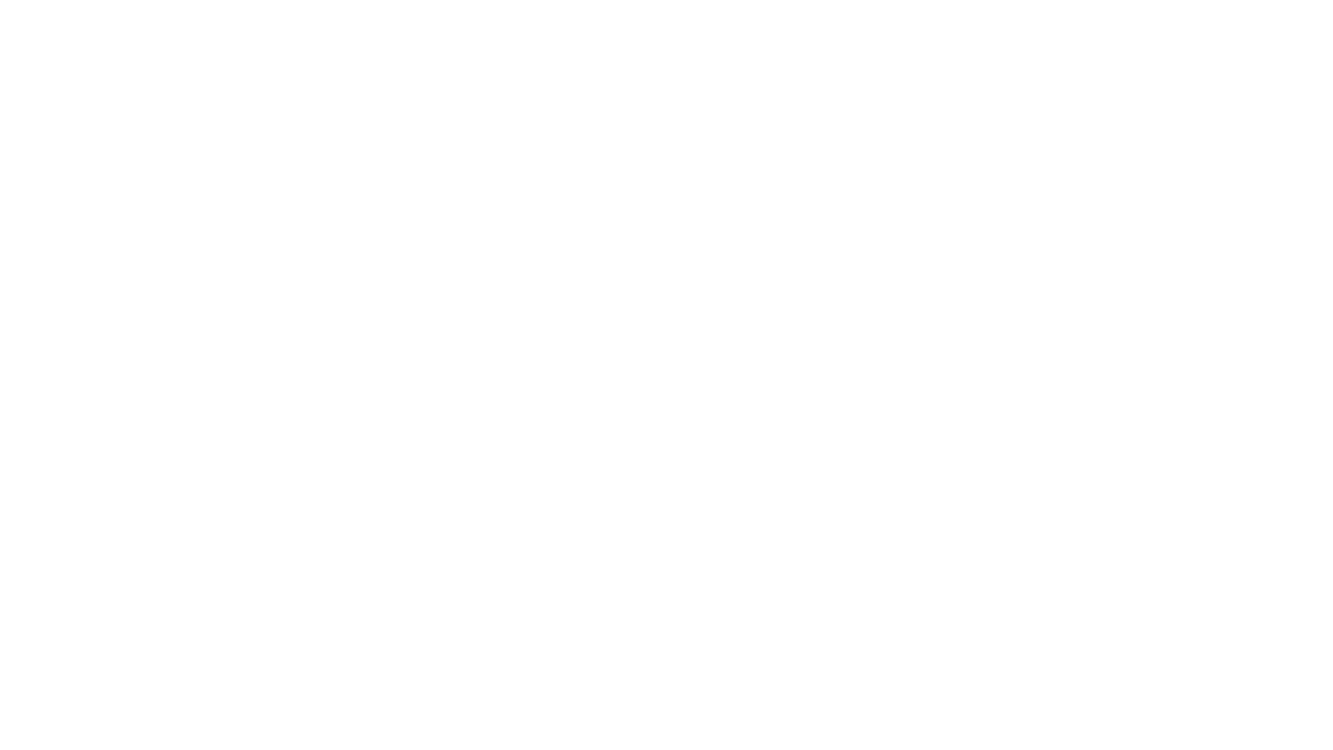 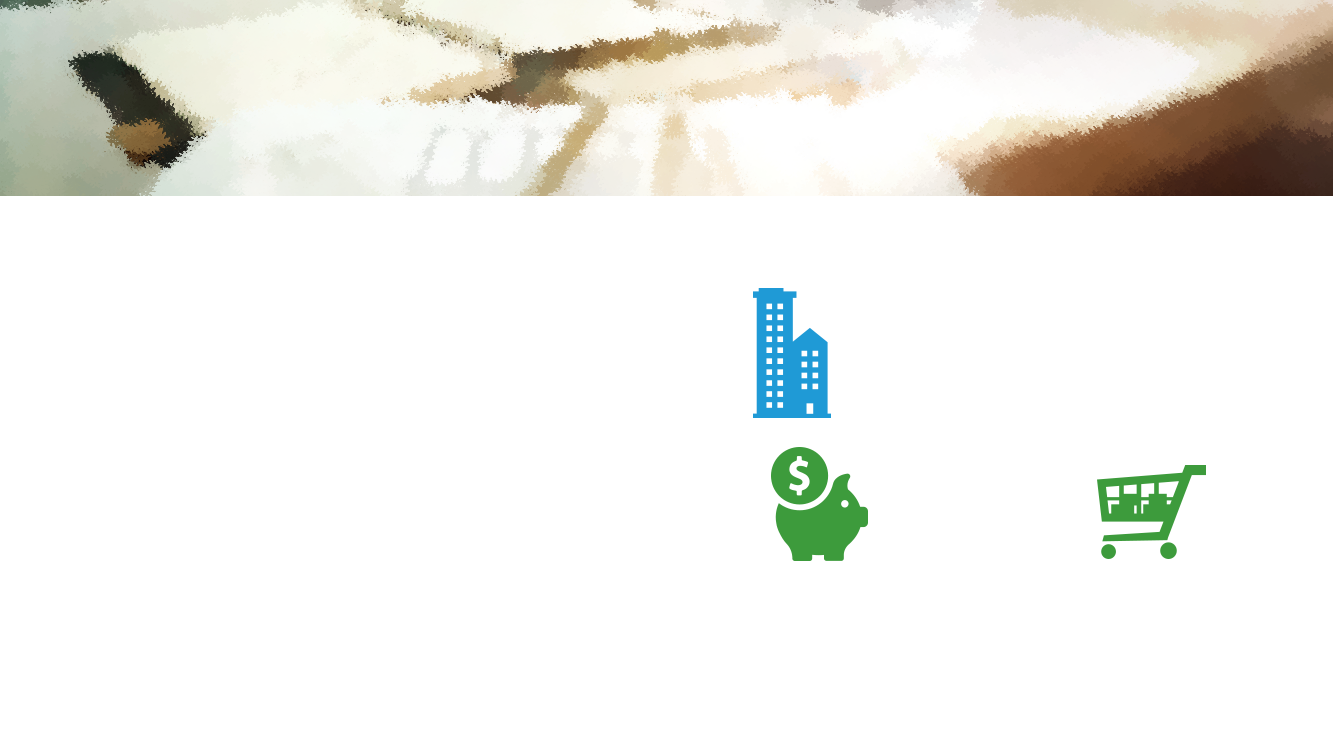 13 Setores
35 Projetos
da economia apoiados
aprovados
Recursos do FDNE
R$  9,1Bi
Investimento TOTAL
R$  25,38 Bi
ENQUADRAMENTO DE SETORIAL FDNE
Empreendimentos de interesse de pessoas jurídicas que venham a ser implantados, ampliados, modernizados ou diversificados na área de atuação da Sudene.
SETORES PRIORITÁRIOS
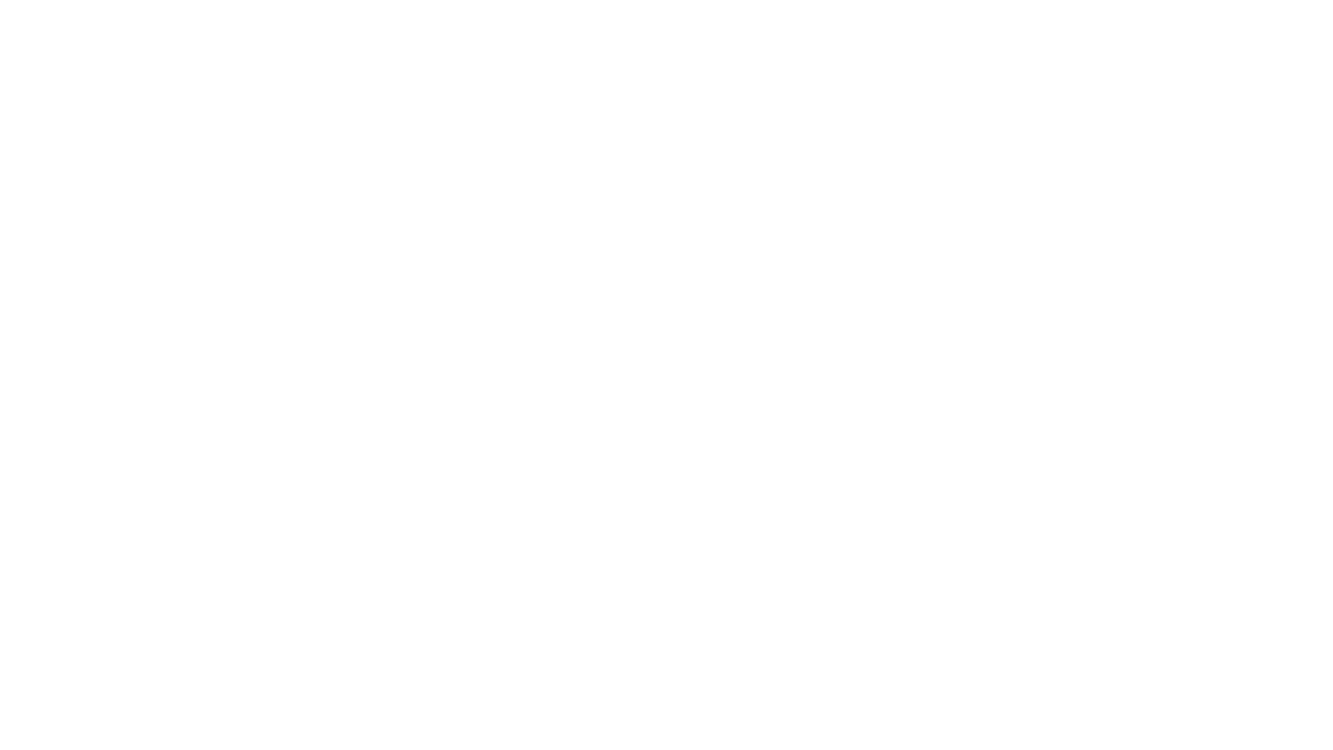 Veículos automotores, ferroviários, tratores e máquinas agrícolas
Indústria naval e de aviação, inclusive manutenção
Infraestrutura
Químicos, petroquímicos e gás
Metalurgia, siderurgia, material elétrico e de comunicações
Farmacoquímicos
Máquinas e equipamentos
Agroindústria e atividades complementares
Alimentos e bebidas
Agropecuária
Turismo
Semicondutores
Nanotecnologia
Extração, beneficiamento e transformação de mineral
Papel, papelão e celulose, desde que integrados a projetos de reflorestamento
Turismo
Calçados e artefatos, mobiliário, têxtil, confecções e artigos de vestuário
Indústria de embalagens
Projetos que contemplem a exportação, principalmente de bens manufaturados
Segmentos de tecnologia da informação e comunicação.
Biotecnologia
Bioenergia
Microeletrônica, semicondutores e mecatrônica
ENQUADRAMENTO  ESPACIAL FDNE
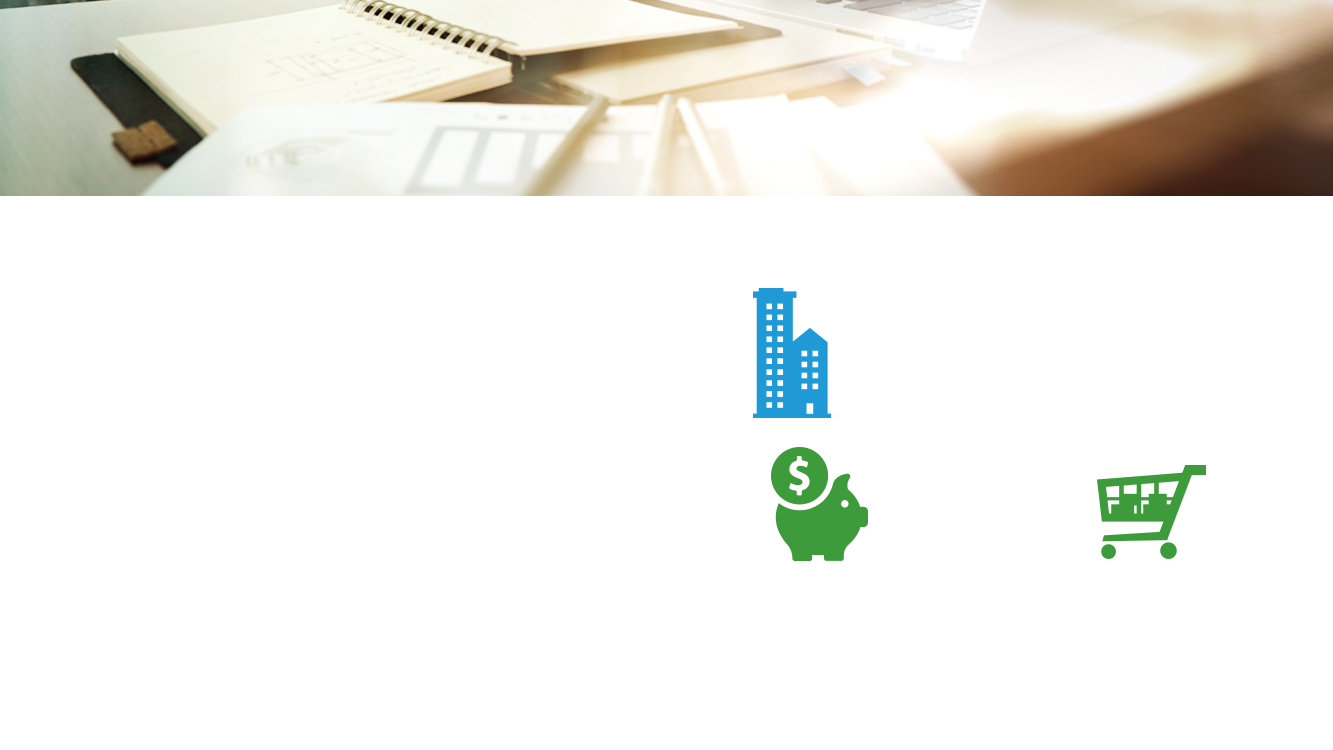 *Regiões Integradas de Desenvolvimento - RIDE'S; mesorregiões diferenciadas; municípios integrantes das microrregiões classificadas pela tipologia da PNDR/MI (Decreto nº6.047/2007) como de baixa renda, estagnada ou dinâmica; e Semiárido (Portaria nº 89/2005/MI).
*Regiões Integradas de Desenvolvimento - RIDE'S; mesorregiões diferenciadas; municípios integrantes das microrregiões classificadas pela tipologia da PNDR/MI (Decreto nº6.047/2007) como de baixa renda, estagnada ou dinâmica; e Semiárido (Portaria nº 89/2005/MI).
ENQUADRAMENTO DE PORTE FDNE
Valor mínimo do investimento total do empreendimento
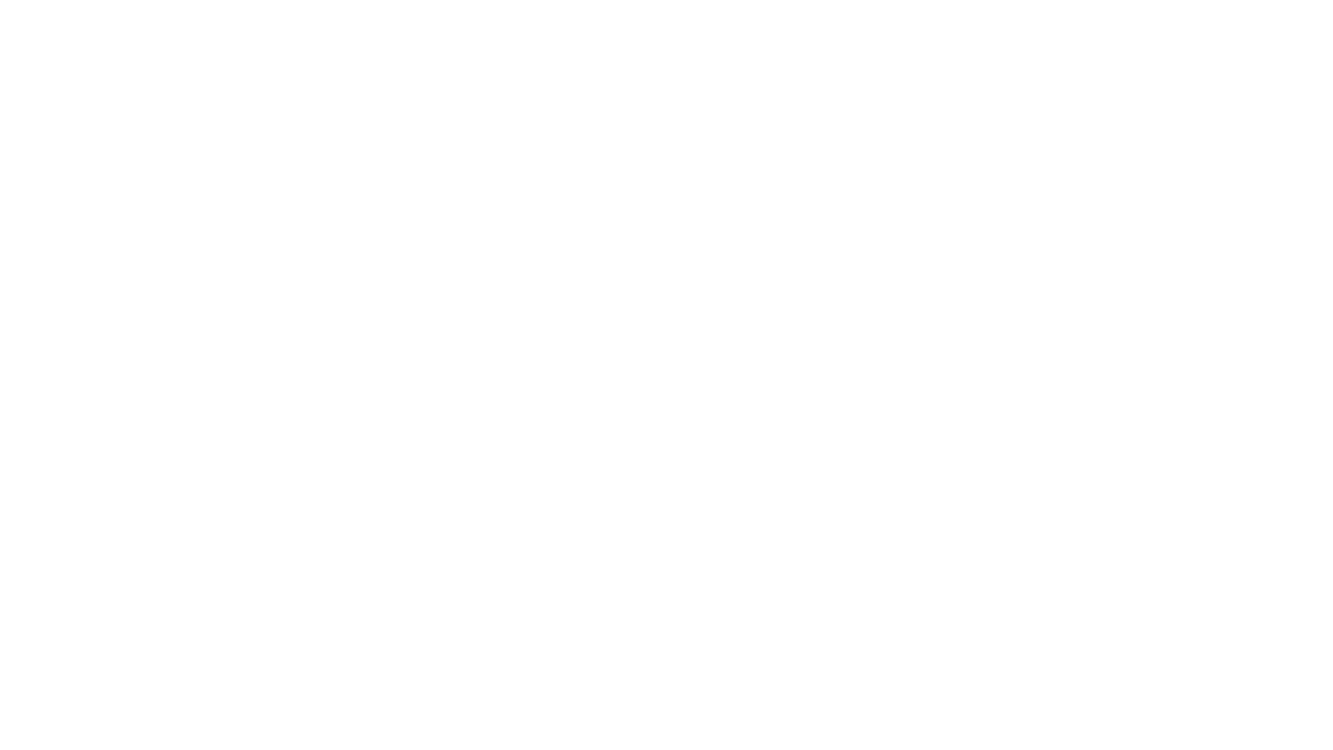 O Porte poderá ser reduzido ao patamar mínimo de 5 milhões a critério da Diretoria Colegiada da SUDENE em função de relevância econômica do projeto para o Desenvolvimento Regional e/ou local, e bem assim, da sua contribuição para integração e promoção de espaços dinâmicos.
* PNDR
ENCARGOS FINANCEIROS FDNE
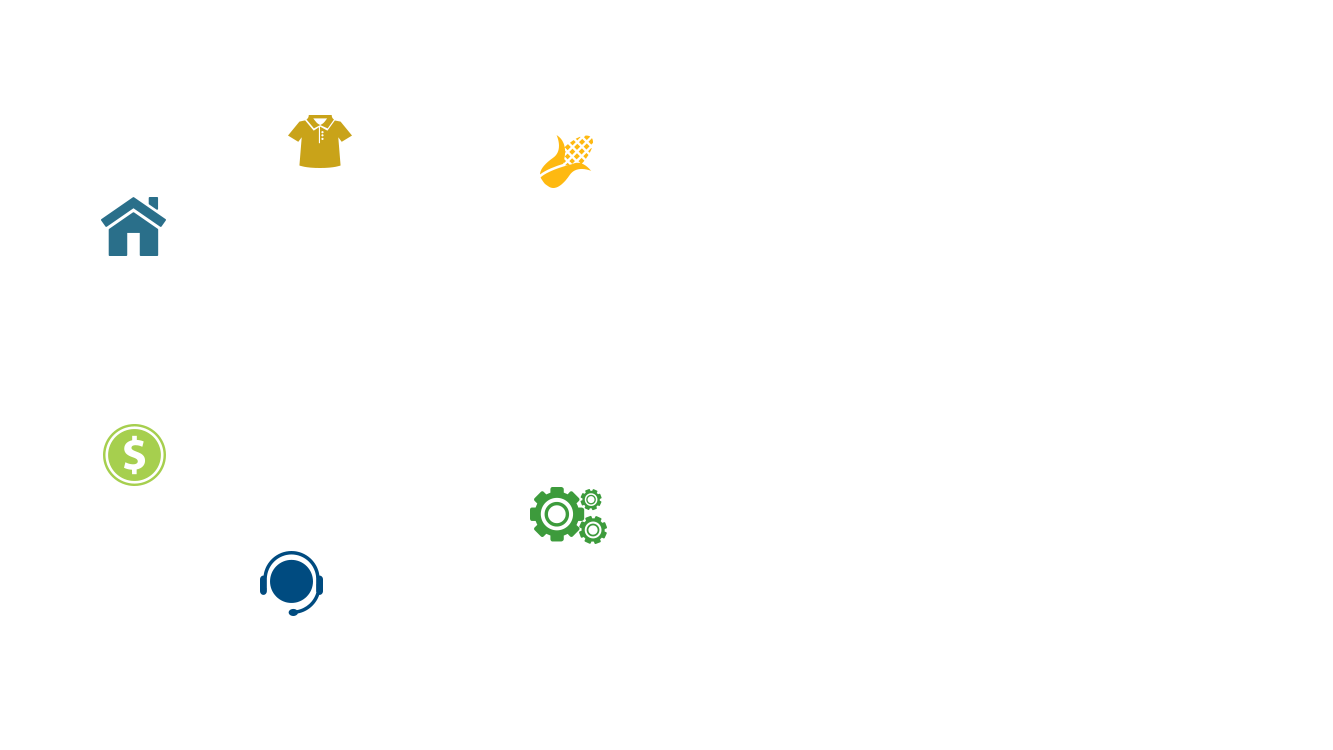 Resolução 4.171/2016 do Conselho Monetário Nacional
Financiamento de até 20 anos para Projetos de Infraestrutura e em até 12 anos para os demais Projetos, incluído o período de carência
Carência de até um ano após a data prevista no Projeto para entrada em operação do empreendimento;
Amortização em parcelas semestrais
Risco total do Agente Operador
COMPOSIÇÃO DO
PROJETO FDNE
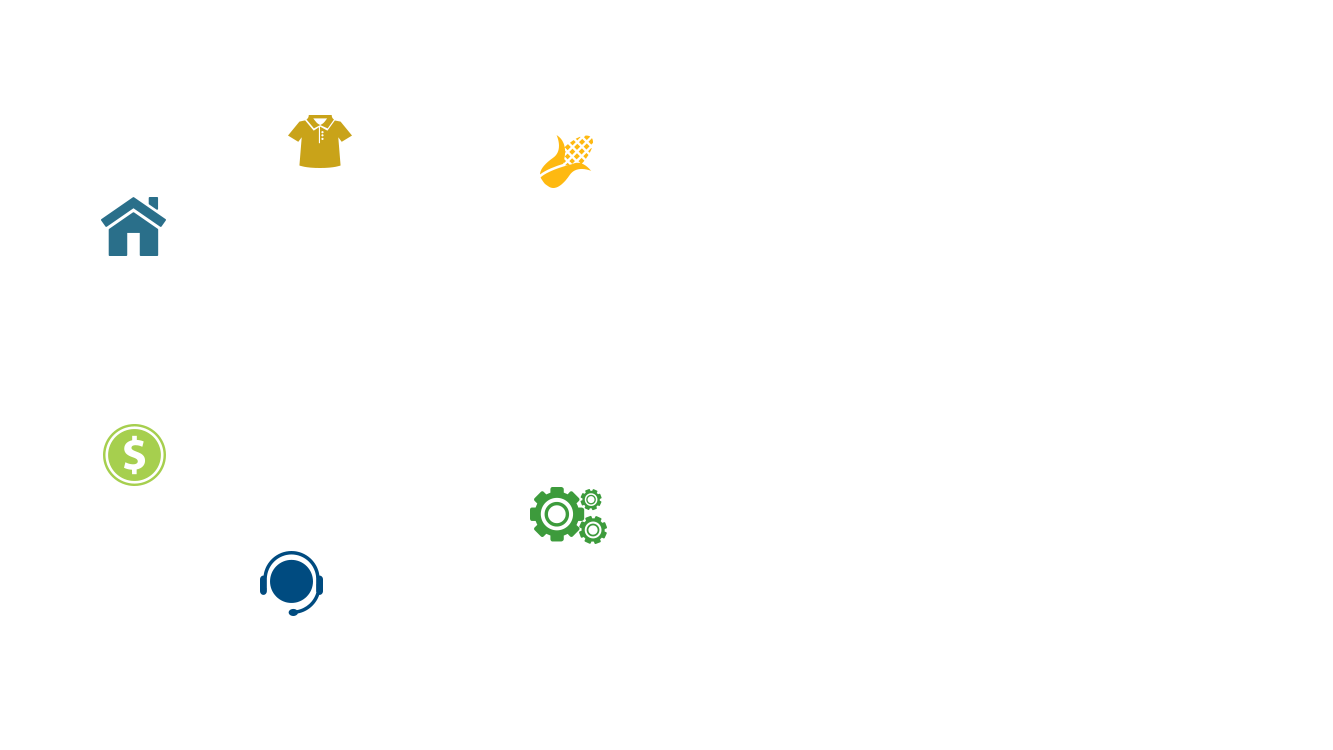 LIMITADO A 90% DOS INVESTMENTOS FIXOS
FLUXO DE TRAMITAÇÃO FDNE
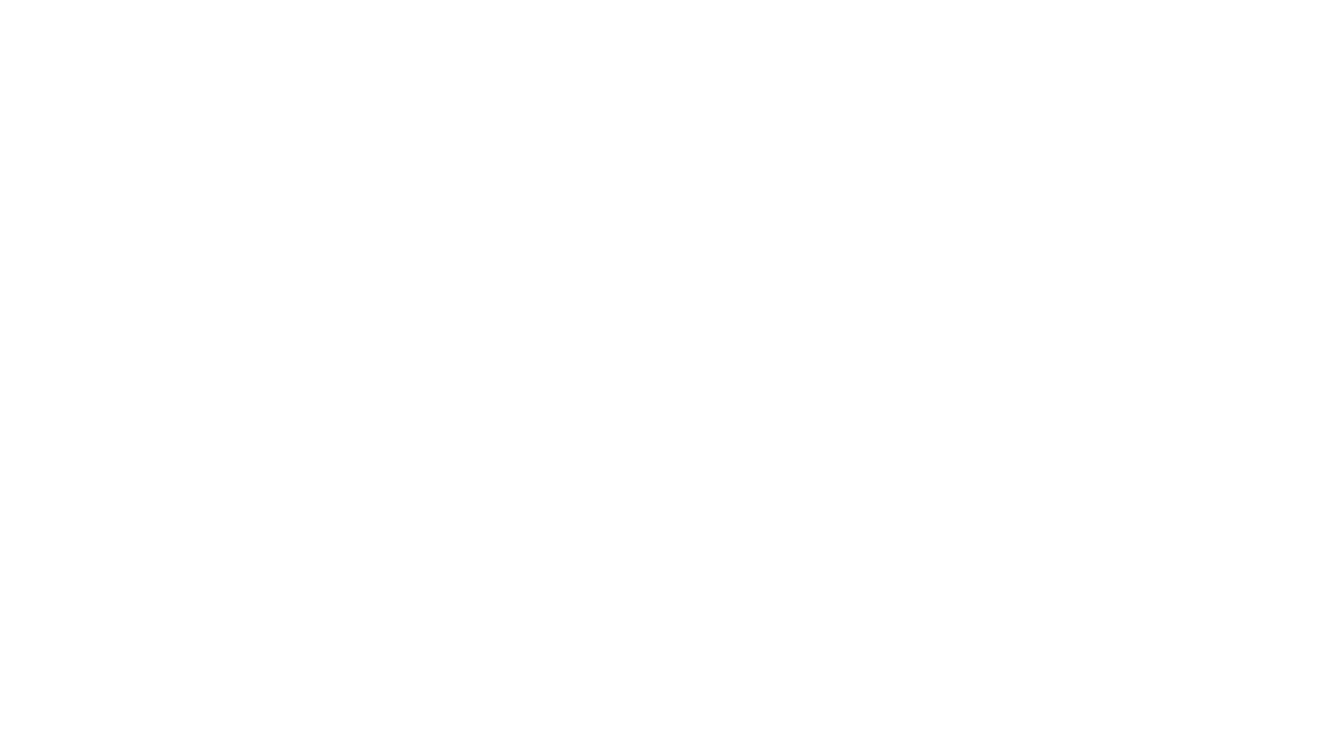 Prazos dispostos  conforme Decreto 7.838/12
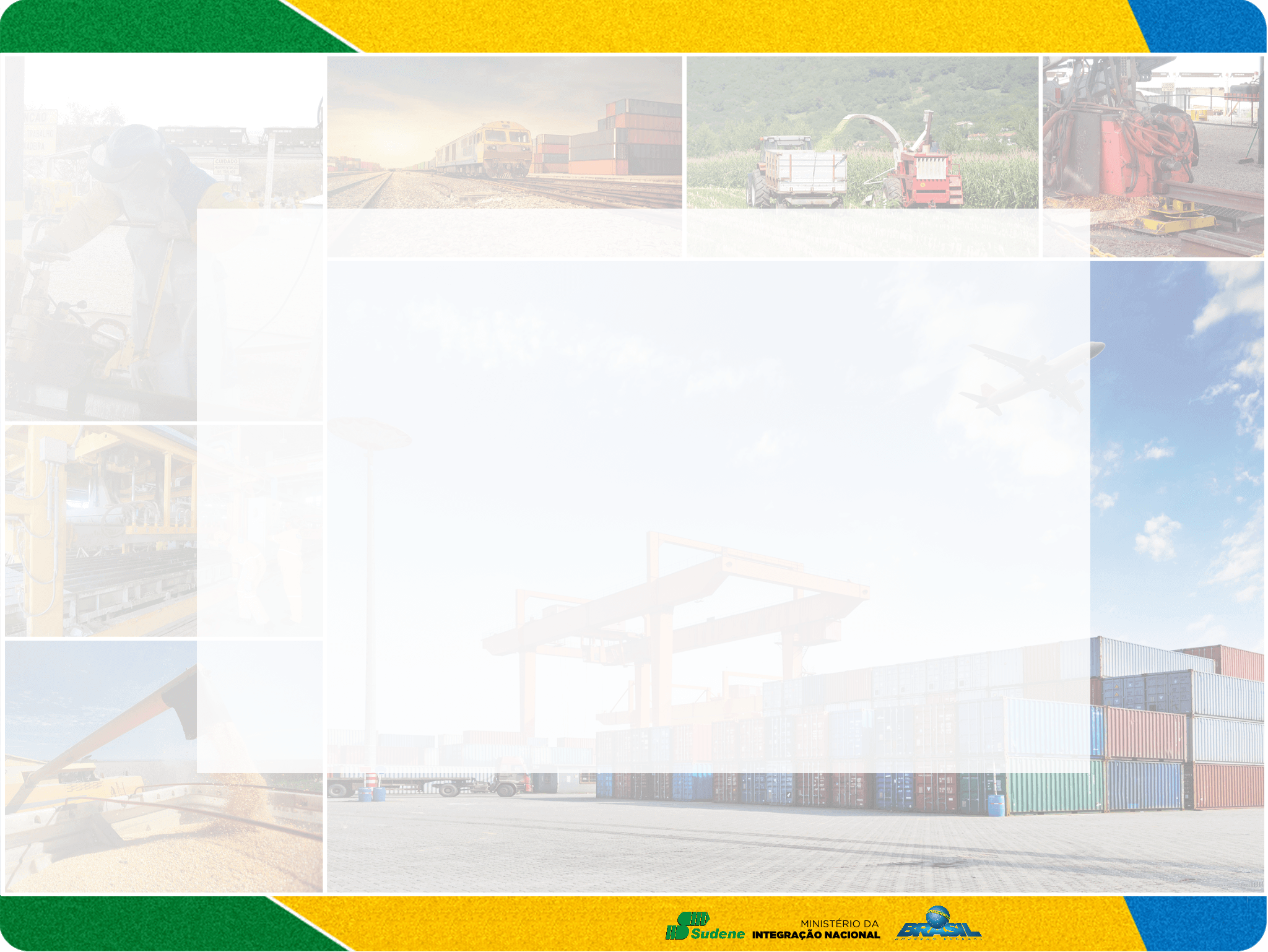 OBRIGADO!

Cláudia
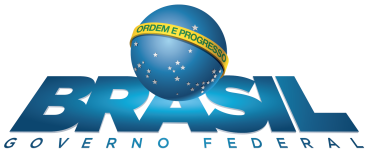 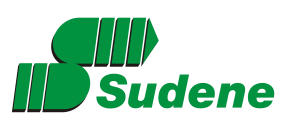 Ministério da
Integração Nacional